住居確保給付金のご案内
令和２年４月２０日から対象者が拡がります
住居確保給付金は、就職にむけた活動をするなどを条件に、一定期間、家賃相当額を自治体から家主さんに支給します。
これまでの対象者　離職・廃業から2年以内の方
令和２年4月20日以降
　離職・廃業から2年以内または休業等により
収入が減少し、離職等と同程度の状況にある方
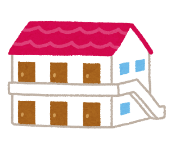 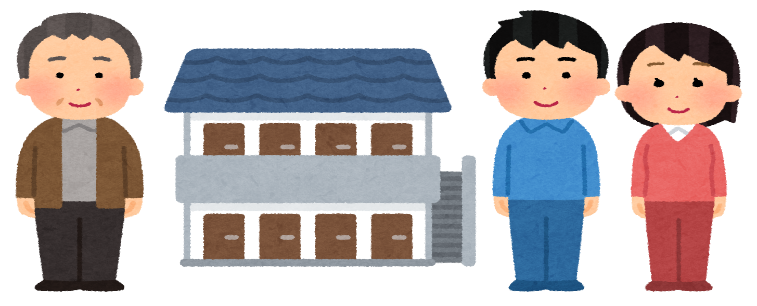 仕事がない・減った
家賃が払えない･･･
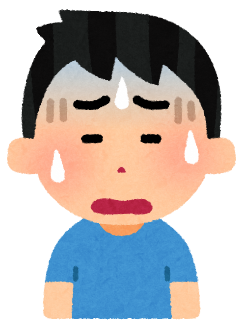 住居確保給付金の支給により、
安定した生活を送ることができます。
主な給付要件チェックリスト
○すべての項目にチェック✔が付いた方
　住居確保給付金の受給資格を満たす可能性が高いため、
　熊野町福祉事務所（082-820-5614）に相談してください。